History of mechanical calculators
Pre-1800
Ancient history devices
Abacus, 2400 BC
Babylonian and ancient romans used it for arithmetic computations by merchants, engineers.
Worked in base 10
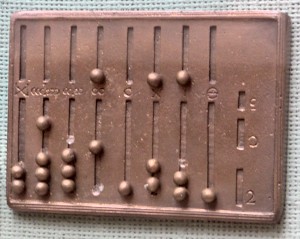 Antikythera, ancient greeks,150-100 BC
First analog computer
Complex clockwork having 37 gear wheels
Predict astronomical positions, follow moon’s movements, predict eclipses
Antikythera (cont.)
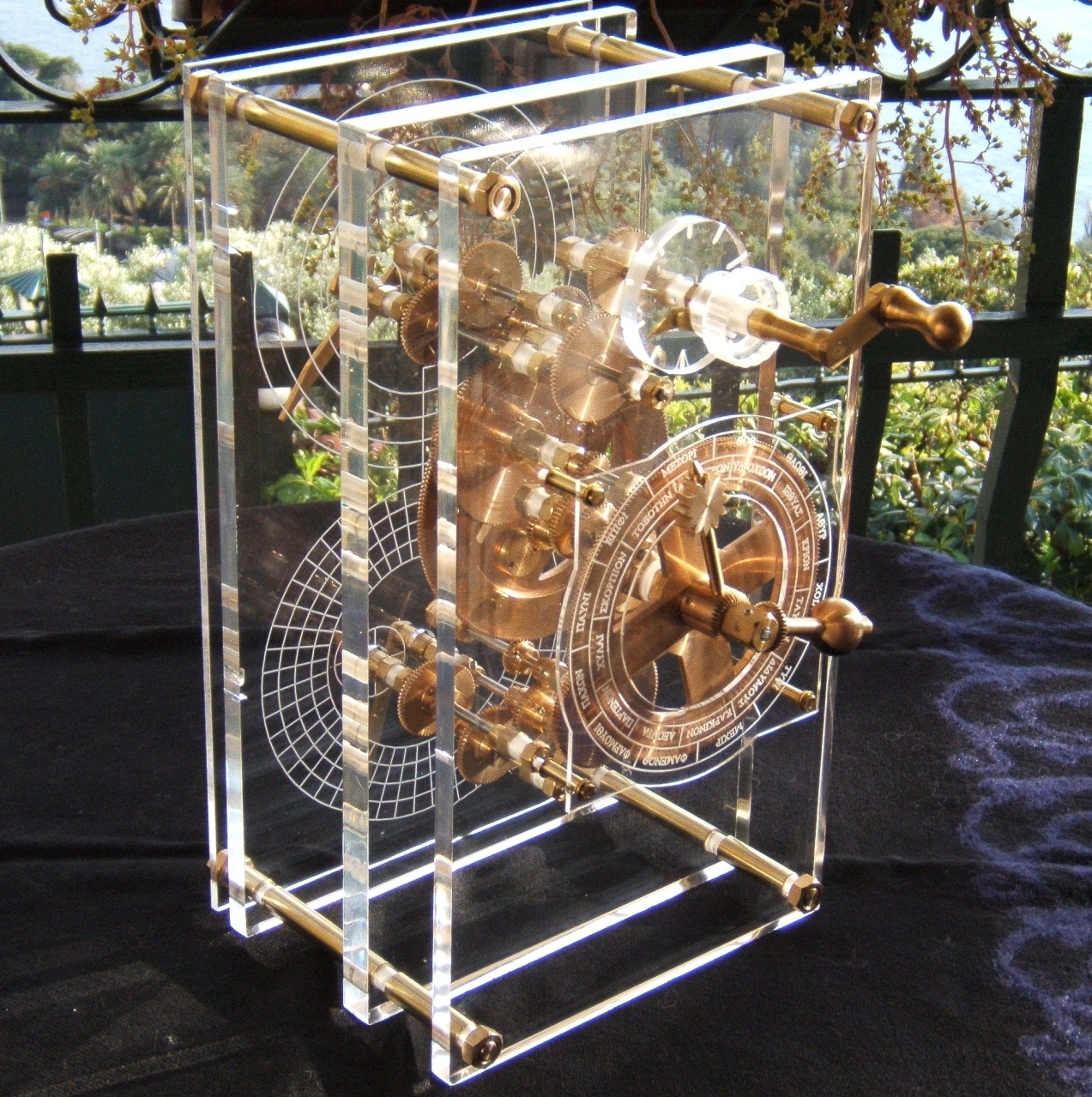 Al-Jazari’s castle clock, 1206
the earliest programmable analog computer
Works with water
displayed the zodiac, the solar and lunar orbits
a crescent moon-shaped pointer traveling across a gateway causing automatic doors to open every hour
Had music and robotic figurines
The length of day and night could be re-programmed every day
Demo: https://www.youtube.com/watch?v=qz7soHvy-Pw
Al-Jazari’s castle clock
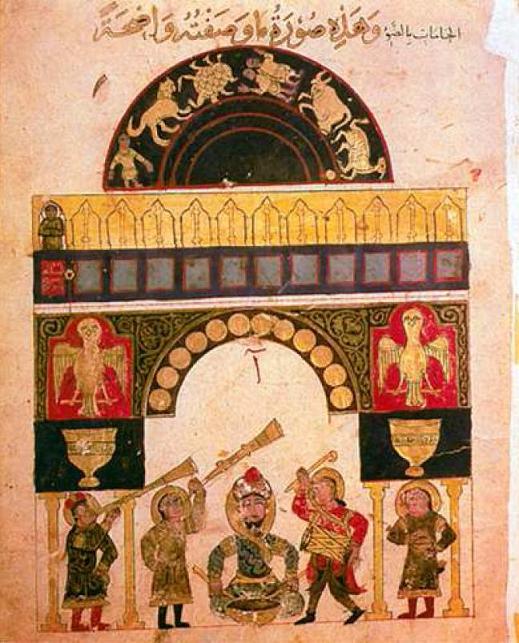 John Napier's calculating tables1600
Tables that would help perform multiplications and divisions through additions, substractions and logarithms
explainations: https://en.wikipedia.org/wiki/Napier%27s_bones
John Napier’s calculating tables (Napier bones)
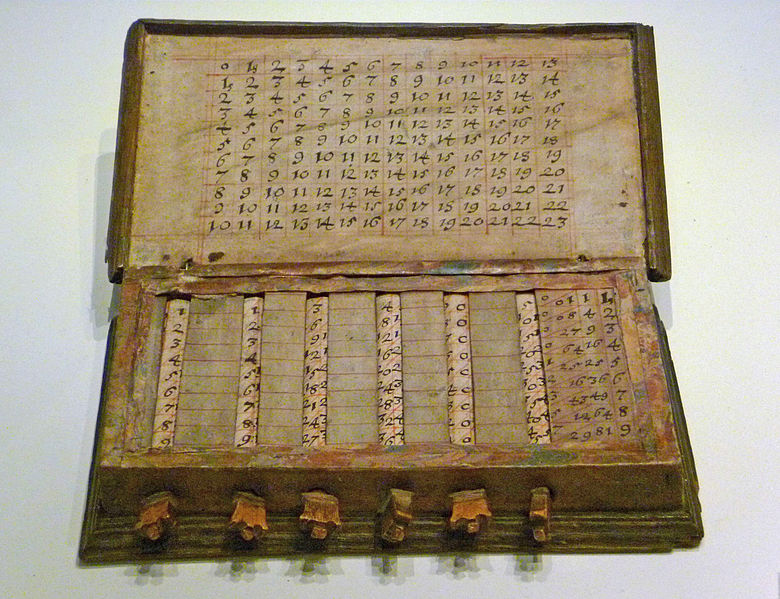 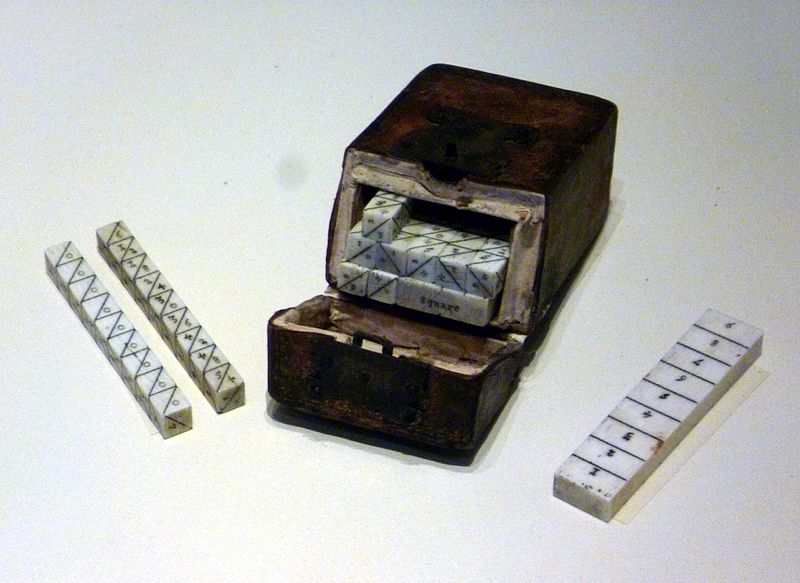 Slide rule, 1620
real numbers can be represented as distance or intervals on a line
allows multiplication and division operations to be carried out significantly faster than was previously possible
can compute  exponents, roots, logarithms and trigonometry
Slide rule, 1960
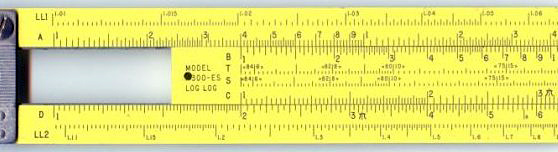 Schickard’s first digital mechanical calculator, 1623
Wilhelm Schickard built the first digital mechanical calculator 
the machine was designed to assist in all the four basic functions of arithmetic (addition, subtraction, multiplication and division) on 2 multi-digit numbers)
Schickard’s digital mechanical calculator
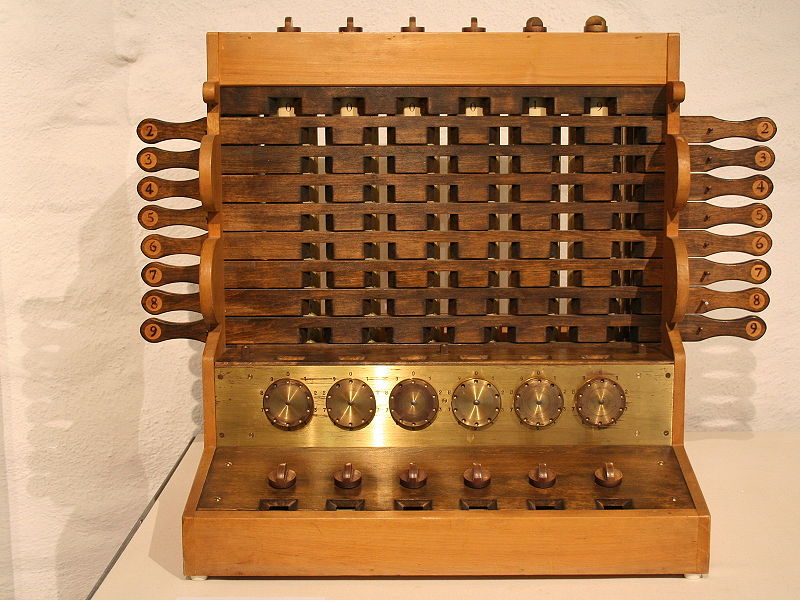 Blaise Pascal’s Pascaline, 1642
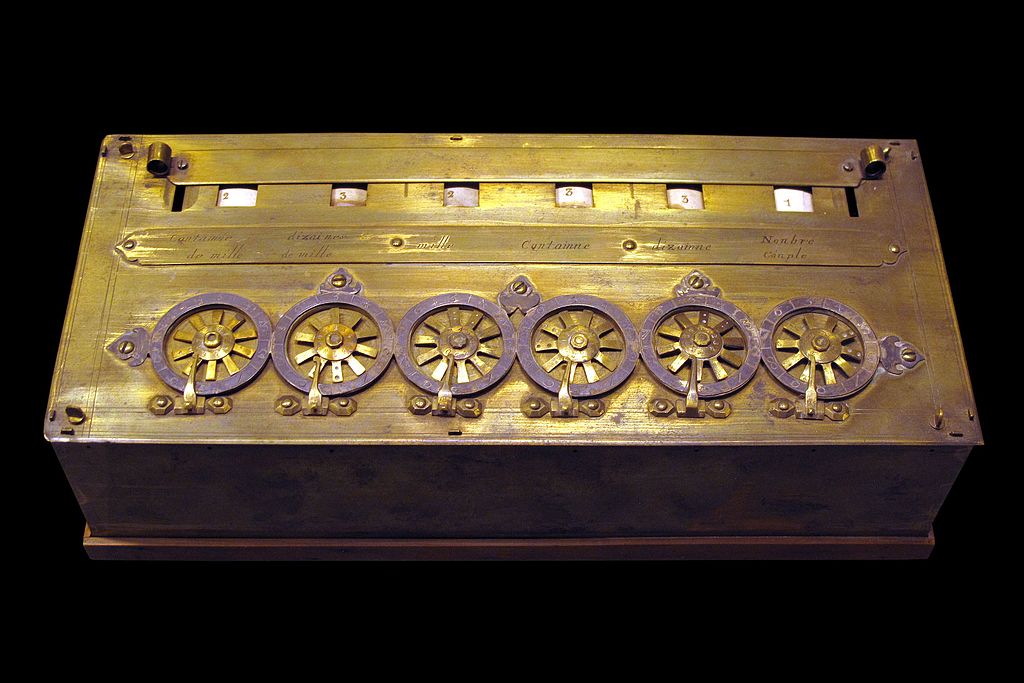 Blaise Pascal’s Pascaline (cont.)
Built by Pascal in order to help his father compute taxes
Started working to Pascaline in 1642 when he was 19 years old
Built 50 prototypes until he got to a final version; he then built 20 more
Represented negative numbers as complements in different bases
Operations supported:
Addition
Substraction
Multiplications and divisions through repeated additions+substractions
Leibniz’s Stepped Reckoner, 1672
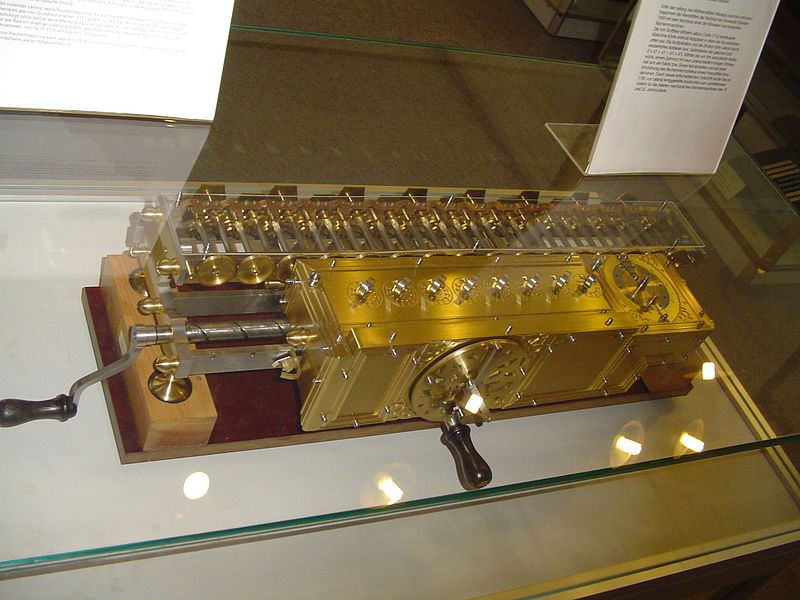 Leibniz’s Stepped Reckoner (cont.)
Tried to add automatic multiplications to the Pascaline
Worked 40 years on its design, finally produced 2 working prototypes
Could perform :
add or subtract an 8-digit number to / from a 16-digit number
multiply two 8-digit numbers to get a 16-digit result
divide a 16-digit number by an 8-digit divisor


Multiplication and division procedure is detailed here:
https://en.wikipedia.org/wiki/Stepped_reckoner
Thomas Arithmometer, 1820
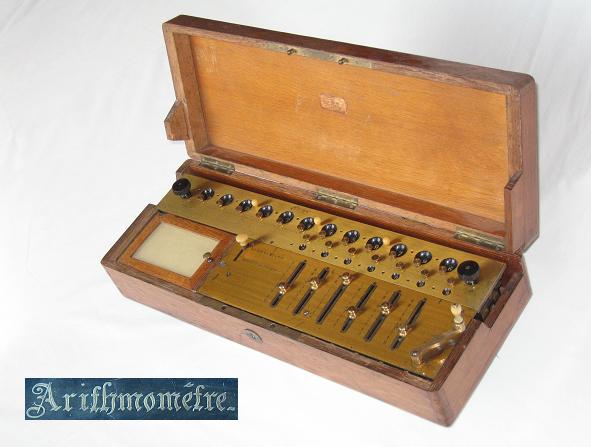 Thomas Arithmometer (cont.)
First digital mechanical calculator reliable enough to be used on a daily bases in an office (in France)
Could perform additions, substractions, multiplications and divisions 
various models had capacities of 10, 12, 16 and 20 digits
A 12-digit arithmometer sold for 300 francs in 1853, which was 30 times the price of a table of logarithms book
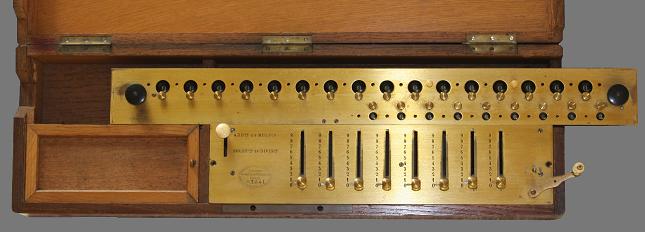 1800 : first general purpose mechanical calculators
Charles Babbage’s Difference engine and analytical engine
Post-1800 mechanical calculators
Addiator, Berlin, 1920-1982
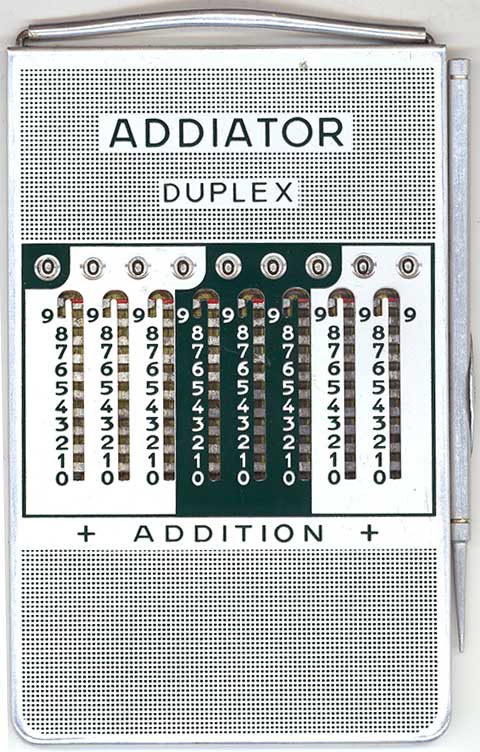 Addiator (cont.)
made by Addiator Gesellschaft, Berlin
Could perform naturally additions and substractions
There were procedures for multiplications and divisions through severall additions and substractions
Mechanical calculator
Comptometer, US, 1887-1970
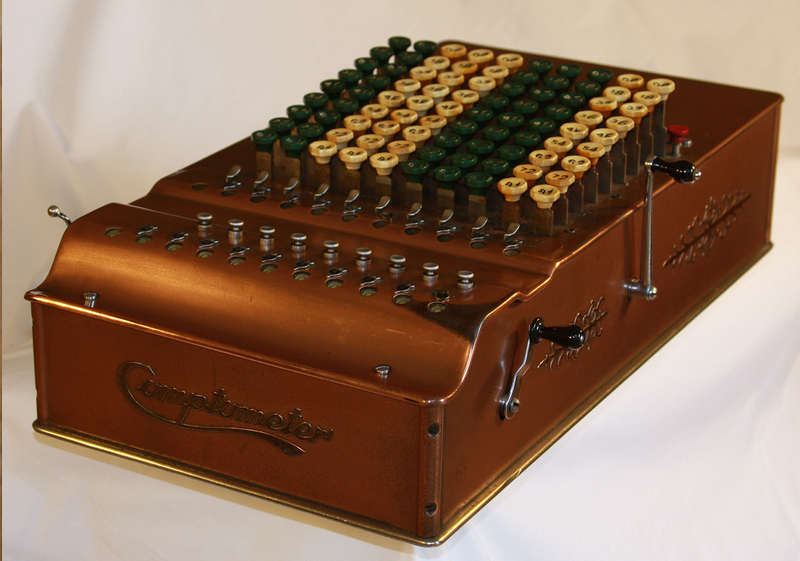 Monroe machine, US, 1912-1970
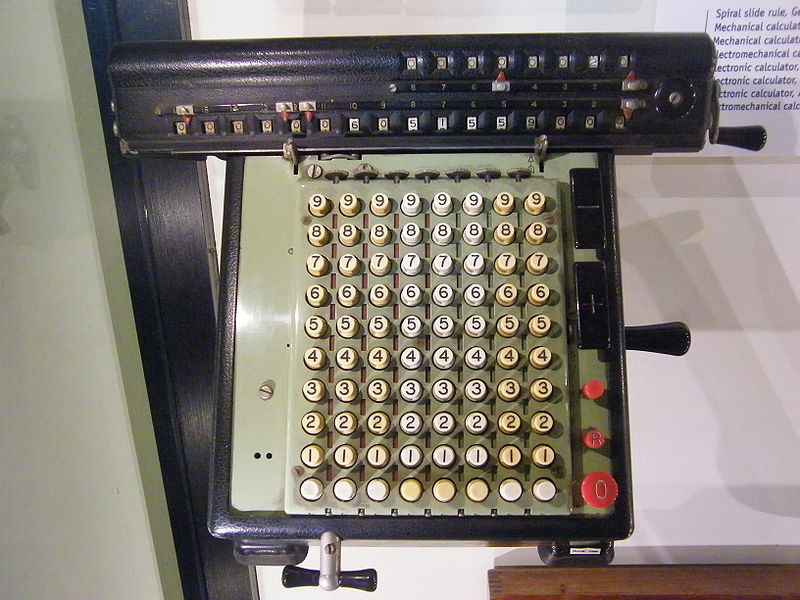 Curta, Austria, 1930-1970
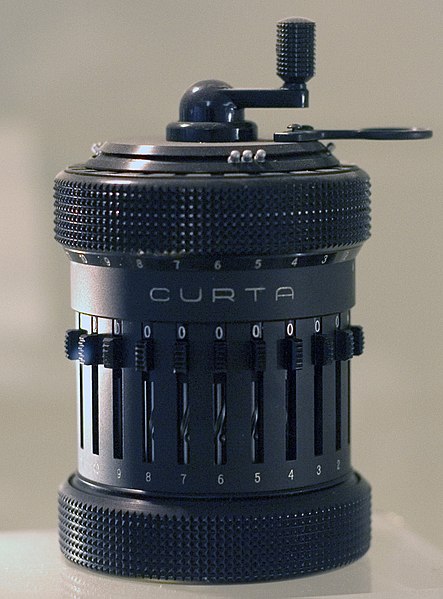 ANITA MarkVIII, UK, 1961
First all electronic desktop calculator
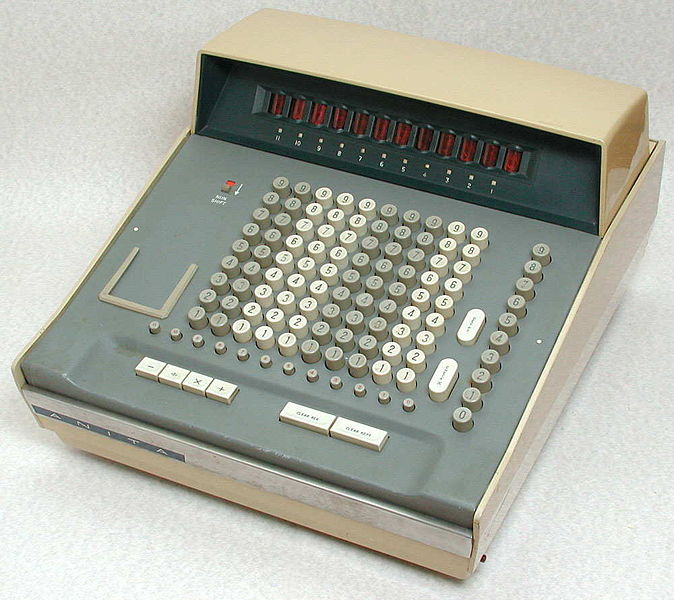